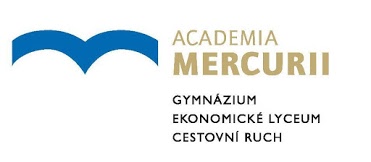 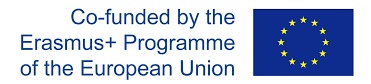 Projekt ERASMUS+ KA229:EU Citizenship – Cultural heritage unites us
Projekt spolupráce a výměnných pobytů žáků ACADEMIA MERCURII s žáky škol ve Španělsku, Dánsku a na Maltě v roce 2019-2021
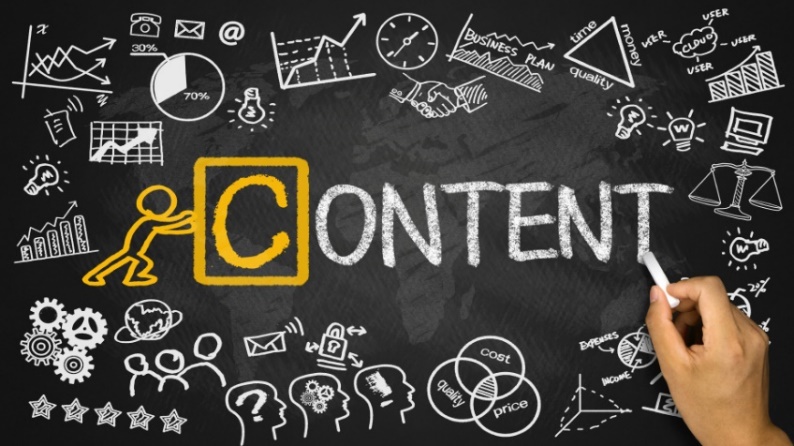 Téma projektu
Evropské občanství
Poznání kulturního dědictví
    ČR, Španělska, Dánska, Malty
Navázání nových přátelství
Cestování a poznávání dalších zemí
Zlepšování v angličtině a španělštině
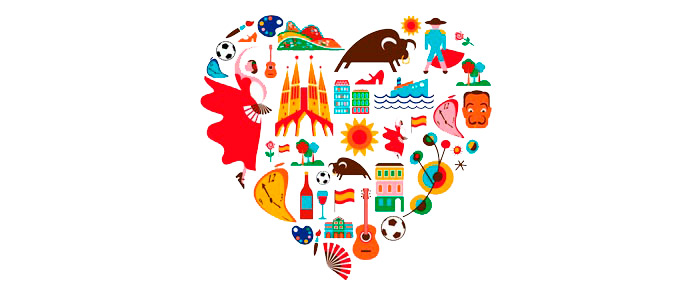 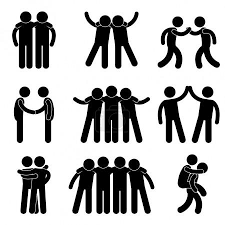 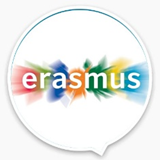 Partnerské školy
ACADEMIA MERCURII
ŠPANĚLSKO - SŠ s výukou v angl. v centru Madridu
DÁNSKO – SŠ ve Vordingborgu (ostrov Zealand)
MALTA – SŠ ve Victorii (hlavní město ostrova Gozo)
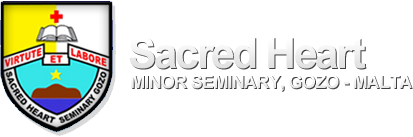 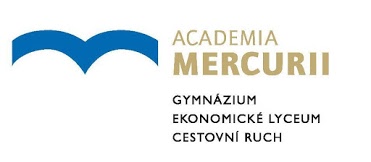 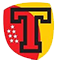 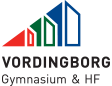 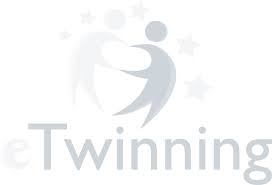 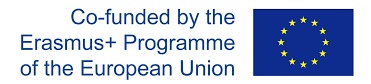 Co mohou účastníci očekávat
Navázání přátelství s vrstevníky z Dánska, Malty a Španělska během spolupráce na projektu, což zahrnuje:
Společnou práci v angličtině na tématech projektu ve webovém prostředí eTwinning / Twinspace (pod vedením učitelů) a účast v online konferenci žáků
Týdenní plně hrazené výjezdy do škol ve Španělsku nebo Dánsku a na Maltě s ubytováním v rodinách žáků a opětovně hostění stejného žáka u sebe doma
Možnost zlepšit se v angličtině, která je i úředním jazykem Malty a ve španělštině (znalost španělštiny není podmínkou, jen výhodou)
Možnost cestovat a poznávat kulturní dědictví naší i dalších zemí
Plánovaný program – návštěva kulturního dědictví ČR
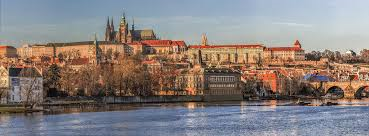 Praha – historické centrum
Babiččino údolí v Ratibořicích
Náchodský zámek
Klášter Broumov
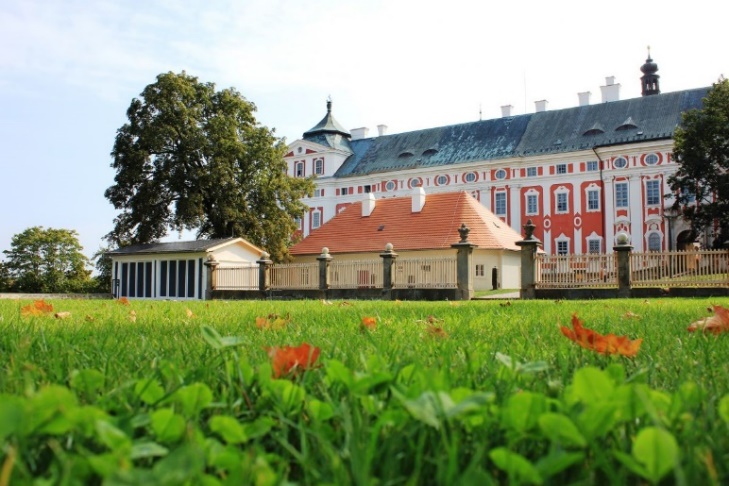 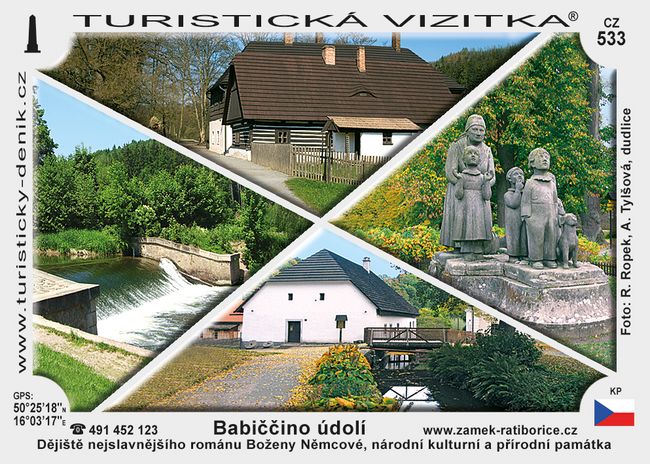 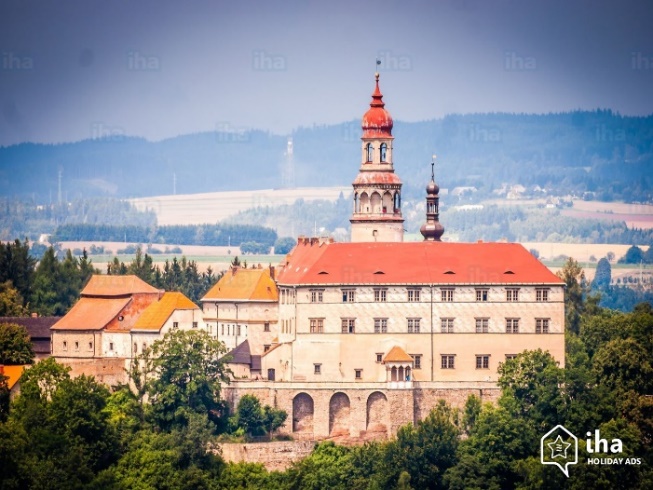 Plánovaný program – návštěva kulturního dědictví  ŠPANĚLSKA
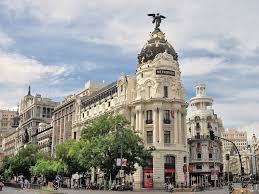 Madrid – historické centrum
Madrid – světová galerie Prado
Toledo – historické centrum tří kultur 
     pod ochranou UNESCO
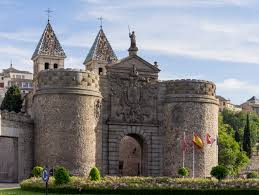 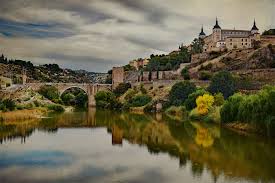 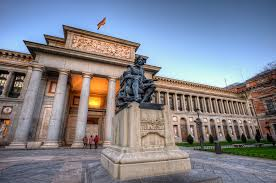 Plánovaný program – návštěva kulturního dědictví  dánska
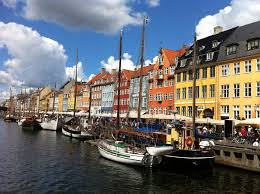 Kodaň – historické centrum
Ostrov Møn s vysokými bílými útesy
Katedrála v Roskilde (UNESCO)
Vikingské muzeum lodí a kruhový hrad Trelleborg
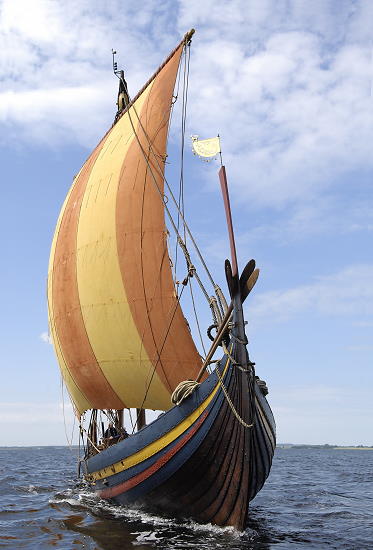 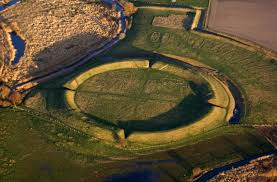 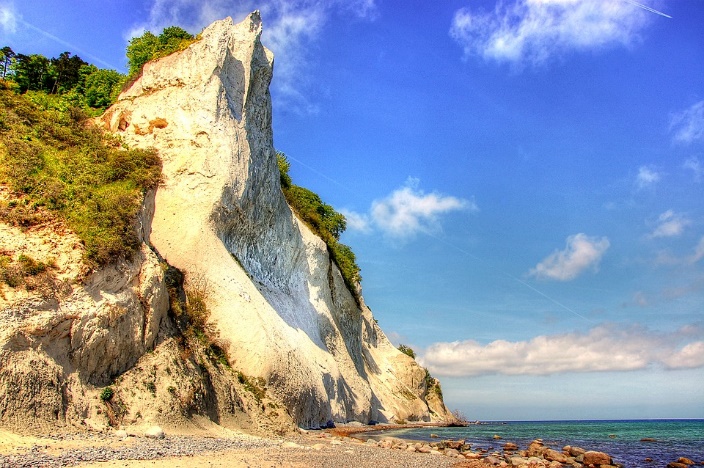 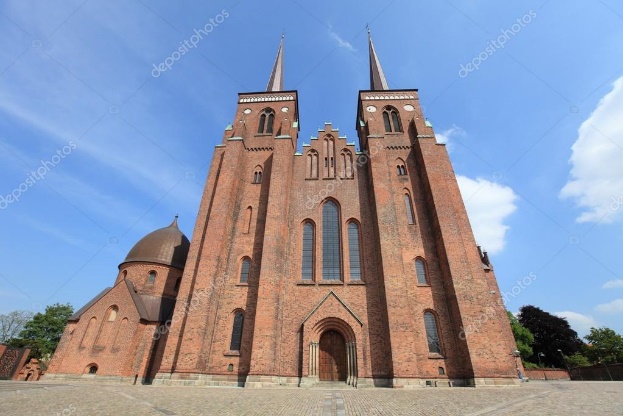 Plánovaný program – návštěva kulturního dědictví  MALTY
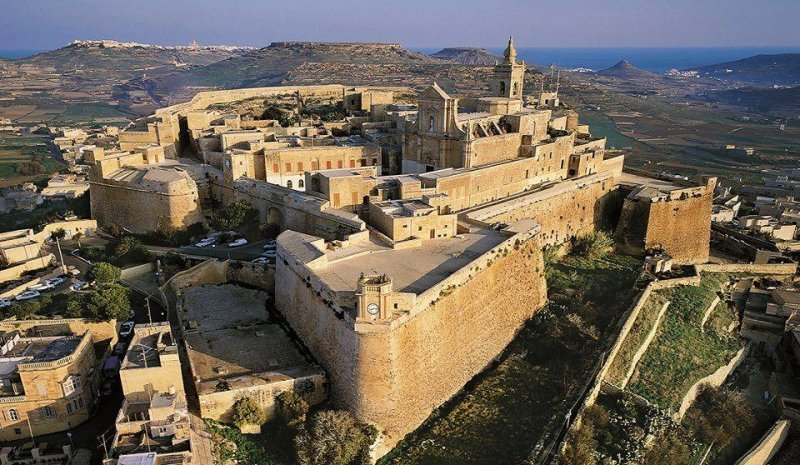 La Valletta – historické centrum a opevnění 
     Řádu maltézských rytířů
Victoria (ostrov Gozo) – středověká Citadella
Megalitické chrámy Ġgantija pod 
     ochranou UNESCO
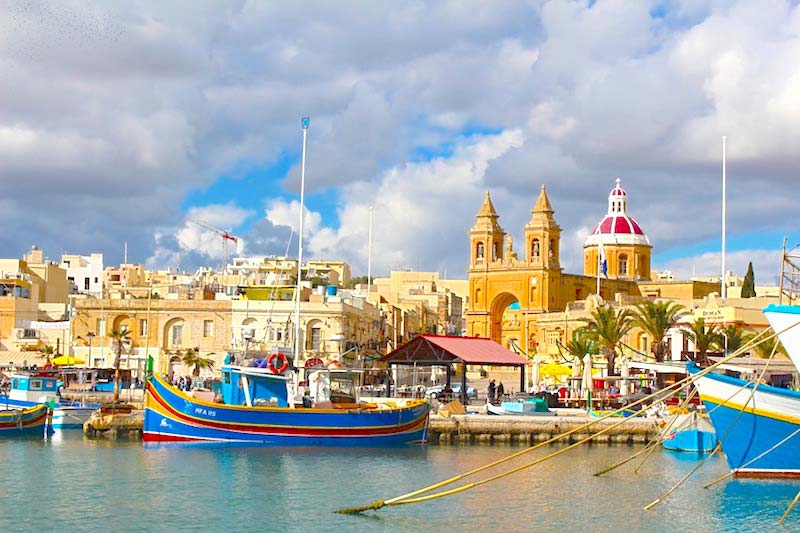 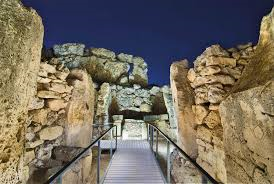 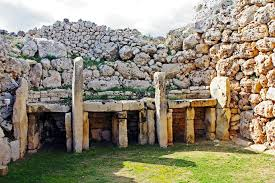 Plánované termíny setkání účastníků všech škol:
Online konference (videohovor z naší školy): listopad 2019
Setkání MALTA – březen nebo duben 2020
Setkání v ČR – květen 2020
Setkání DÁNSKO – září/ říjen 2020
Setkání ŠPANĚLSKO – březen / duben 2021
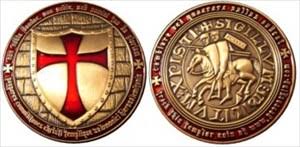 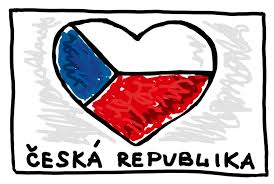 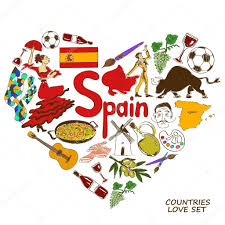 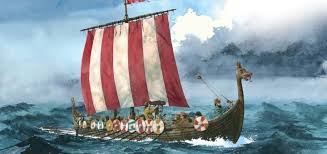 Jak se do projektu přihlásit ?
Napsat motivační dopis v angličtině a odevzdat ředitelce školy do 30. září
(proč byste se chtěli projektu zúčastnit, kterými jazyky mluvíte nebo se v nich chcete zlepšit a do které partnerské země byste chtěli jet a proč)

Být připraveni poznávat kulturu jiné země po dobu 5 dní + 2 dny cesty
Být připraveni hostit nového přítele u sebe doma po stejnou dobu
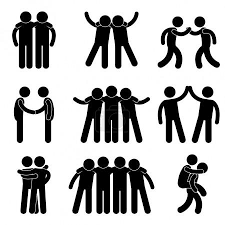 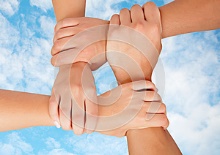 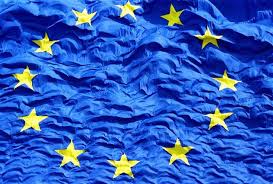 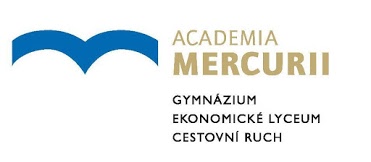 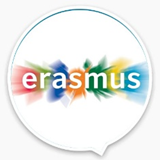 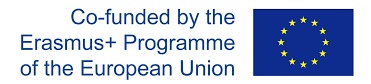 Děkujeme za pozornost a těšíme se na vaše motivační dopisy!
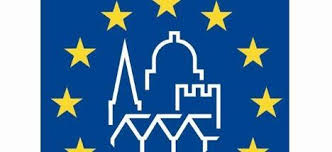